Communication Skills of a Leader
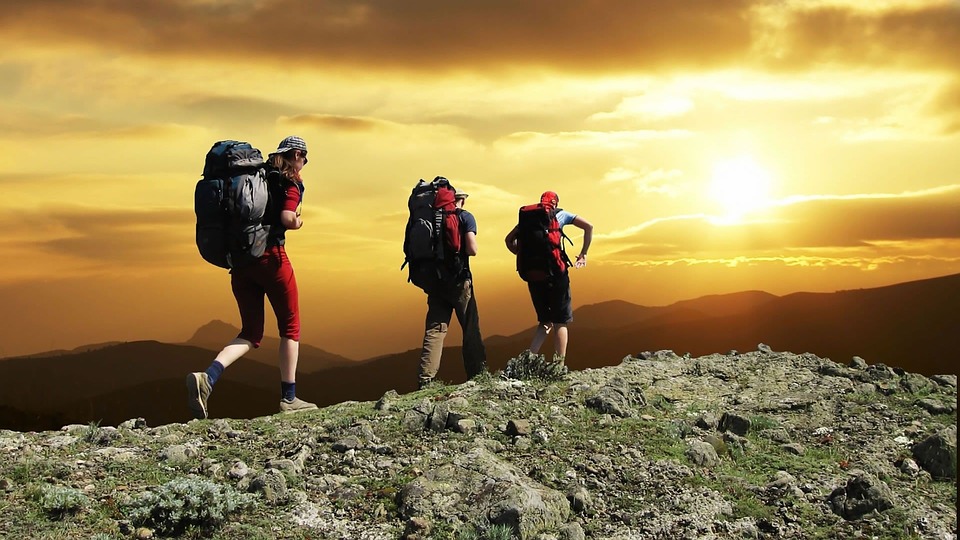 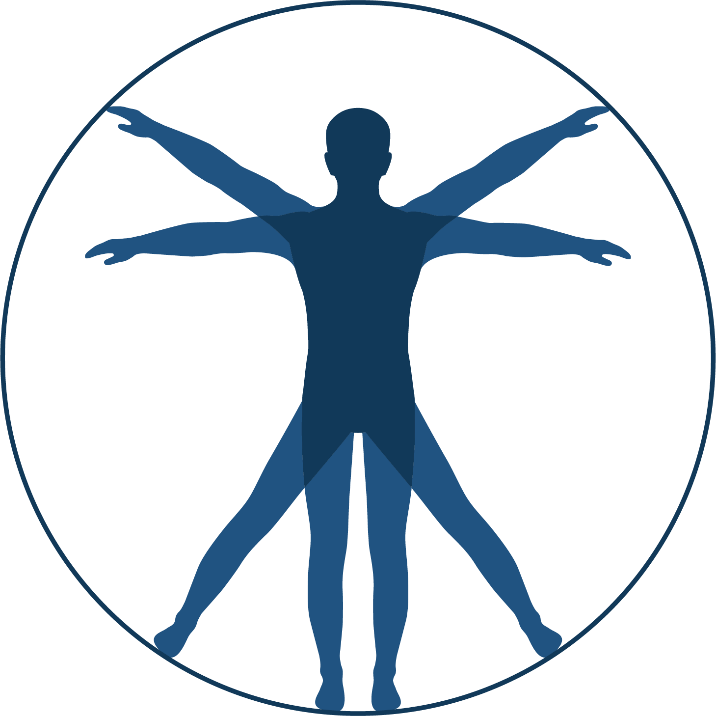 Illinois Human Performance Project
[Speaker Notes: Today’s training is going to be covering the topic of communication skills of a leader. Having positive and effective communication skills is very important when giving presentations, communicating with peers, building relationships with staff, and building a culture of leadership. How you communicate is modeling how others should be communicating.]
Objectives:
After this training, participants will be able to:
Understand that communication is more than just words
Identify key differences between positive and negative body language
Recognize the signs of unhealthy communication
Utilize new tools and techniques to further effective communication
[Speaker Notes: Read slide.]
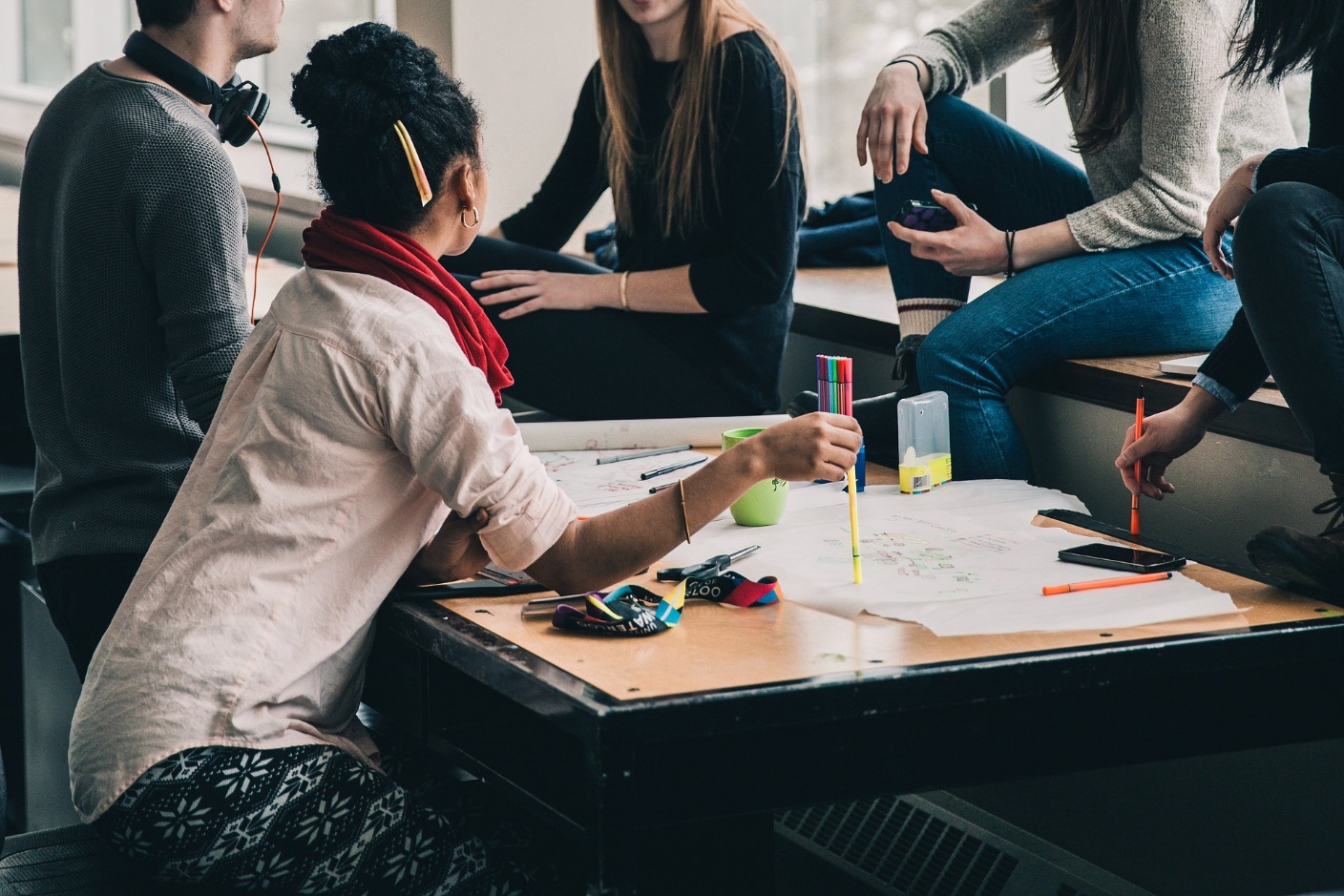 Communication is More Than Words
They Just Don’t See What You’re Saying
[Speaker Notes: When we think of communication, majority of the time we are thinking about the words we communicate, and not necessarily our body language, facial expressions, or tone of voice. Having conversations is more than just words, it’s about how your body is communicating and relaying the information as well.]
Non-Verbal
[Speaker Notes: The Body Rules:
First, there are three commonly understood elements in any face-to-face human communication: words, tone of voice, and body language. 
The first category, the words, is known as verbal communication, and the last two categories, tone of voice and body language, are known as non-verbal communication (for this presentation).

The nonverbal elements have been found to be important for communicating the information that forms a receiver’s understanding of the feelings, attitude, or intent behind the communication.

Body language accounts for 55 percent of that understanding
Tone of voice accounts for 38 percent,
And the verbal content, the words, supplies only 7 percent of the perceived overall feeling, attitude, or intent that a communicator communicates. 
This implies that the feeling, attitude, or intent that we might communicate is almost entirely dependent on the non-verbal message (93%), not on what we say.

Resource: Winning Body Language, Mark Bowden, pg. 6-7)]
Negative Body Language
Posture 
Slouching
Body is closed off by crossing arms, crossing legs, or keeping feet together
Foot tapping
Body may be physically turned away 
Eye Contact
Distracted
Looking down
Gestures with Hands and Arms
All over the place
Hands tucked in pockets or are placed on hips
Fidgeting with objects
Holding objects in front of your body or close to your face
Breathing
Fast, heavy
Facial Expressions
Not interested, showing fear, or disinterest
[Speaker Notes: Go over slide, then have students practice negative body language by standing up and following the negative body language descriptions.]
Positive Body Language
Posture 
Standing tall with shoulders back
Keeping your body open –arms at your side, legs slightly separated and relaxed
Head nods
Leaning in slightly when someone is talking to you
Eye Contact
Focused, solid, and with a “smiling face”
Gestures with Hands and Arms
Purposeful and deliberate
Holding objects to the side of your body
Breathing
Slow and shallow
 Facial Expressions
Neutral, interested, positively expressive (smiling and laughing) when needed
[Speaker Notes: Go over slide, then have students practice positive body language.

Debrief:
Did you notice a difference in your confidence?
Would it be difficult to check yourself when communicating with others to be sure your portraying positive body language instead of negative?
How would you try to implement this body language change into your life?]
Tone of Voice
Positive
Negative
Excited or Enthusiastic
Normal-Deep
Soft
Slow
Positive word choice
Casual to Formal depending on who you are speaking to
Higher pitched
Agitated or strained
Negative, disrespectful, or inappropriate language
Fast
Mumbling
Monotone
[Speaker Notes: There is also a positive way and a negative way to portray tone of voice. 

Read through the positives and the negatives. Have the participants practice reading the statement on the following slide with an example of a negative tone of voice and then an example of a positive tone of voice to a partner. Each partner will read a different statement.]
Person 1: “A leader is one who knows the way, goes the way, and shows            the way.”
Person 2: “The art of communication is the language of leadership.”
[Speaker Notes: Person 1: “A leader is one who knows the way, goes the way, and shows the way.” – John Maxwell
Person 2: “The art of communication is the language of leadership.” – James Humes

Debrief:
How did the positive tone of voice differ from the negative tone of voice?
How can you practice a positive tone of voice?
How would you influence others to communicate in a positive tone of voice?]
Unhealthy Communication
Ways to Communicate  and Complain Ineffectively
[Speaker Notes: Sometimes when we are upset, angry, hurt, or frustrated, we tend to use unhealthy communication styles to convey how we are feeling or what we want to change. We will now look over unhealthy communication styles and how to communicate more effectively when it comes to complaining.]
4 Unhealthy Communication Styles
Escalation
Person 1: “Hey, why didn’t you pass me the ball? I was open.”
Person 2: “I DON”T ALWAYS HAVE TO PASS YOU THE BALL! THERE’S OTHER PEOPLE ON THE TEAM! STOP PICKING ON ME!”
Put-Down/Invalidation
Person 1: “I’m really bummed I didn’t make the cut for the band competition.”
Person 2: “I didn’t think you’d make it anyways. You’re not that good.”
Negative Interpretations
Person 1: “Sorry I didn’t work with you in class today. Megan asked me first.”
Person 2: “So you don’t want to be friends anymore? Why do you hate me?”
Avoidance/Withdrawal
Person 1: “Hey, I heard you went to Nick’s party on Friday. Can we talk about what this might do to our team?”
Person 2: “Oops, sorry. My mom’s calling, I gotta go!”
[Speaker Notes: There are 4 unhealthy ways of communicating we will go over.

Escalation is when a normal conversation blows up into destructive or out-of-control arguments. Negative comments turn into anger and frustration often with hurtful nasty words. Often we regret saying things when we are escalating or getting “heated” and just as often the person we direct that anger towards remembers what we said and not the apology that may follow.

Does anyone have an example of an conversation that may have escalated?

Put-Down/Invalidation (= NOT VALUED) is when feelings, actions, efforts, or thoughts are dismissed, disrespected, or devalued. Another kind of invalidation is when good things you do are ignored.

Does anyone have an example of a time when you felt put-down or invalidated or maybe put-down or invalidated someone else’s thoughts or feelings?

Negative Interpretation is when someone takes what you said and turns it around into something negative or always believes the worst about you.

Does anyone have an example of a time when someone interpreted what you were saying negatively or you interpreted what someone said to you negatively?

Withdrawal/Avoidance* is when the person you are talking to avoids talking about important things or tends to withdraw from a conversation when important issues come up.

Have you experienced a time when someone has withdrawn or avoided a conversation you were trying to have with them, or you have withdrawn or avoided a conversation? What was that like?

*Point out that there are times when withdrawing from a conversation is very smart and very healthy…if the conversation has escalated to a place that you feel unsafe it may be wise to withdraw.

Resource: Love Notes, Dibble Institute]
Ineffective Ways to Complain
Blaming
Kitchen-sinking 
Cross-complaining
Mind reading
Name-calling 
You always, you never
[Speaker Notes: You might not realize it, but there actually effective and ineffective ways of complaining. Why do we complain? What is our goal or purpose when we complain?

Let’s talk about a few ineffective ways of complaining.
Mind reading – assumes that you know what the other person is thinking, what he or she intended, or why he or she did something.

• “You don’t care about my feelings.” Or “You made me wait because you are mad about what I said to you yesterday.”
• It is important to say what you think and feel not what you think the other person things and feel. Instead of “You don’t care about my feelings.” say, “I feel ignored and like I’m unimportant to you.”

Name-calling – happens when you attack someone’s character, instead of focusing on a specific behavior that bugs you.

• “You’re so irresponsible.”
• When name-calling, you are making a comment about a person’s character, not a specific
behavior. Say “I’m really upset you didn’t pick up your sister from school today.”

You Always, You Never – an overgeneralization

• “You never do anything I ask.” or “You always take her side.”
• It is common for all of us to start our complaints this way but no one always does anything
or never does something.

Blaming – is usually done with an angry intent to hurt another person.
• “It’s all your fault that this happened.”
• The problem with blaming is that the other person is nearly guaranteed to react defensively, which doesn’t solve the problem.

Kitchen Sinking – is when you start with one complaint and then throw another, and another,
and another ultimately overwhelming the person.

Cross –Complaining – is when one person starts complaining and then the other person says,
“Yeah, but you did this, and this…”

How many of you have ever experienced someone complaining to you with one of these methods, or you have complained to someone else with one of these methods?

Resource: Love Notes, Dibble Institute]
You need 5 POSITIVIE INTERACTIONS for every 1 NEGATIVE INTERACTION.
[Speaker Notes: The four unhealthy communication styles we just went over are normal and common.  We all do them but they are harmful especially if they become a pattern of communication.  Too many negative interactions can bring a friendship/relationship down. 

Negative interactions often have a stronger impact on a friendship/relationship than positive interactions which is why it takes 5 positive interactions for every negative one. We will learn some more skills to help reduce, stop and get out of negative patterns and tendencies.

How can you encourage positive interactions with others?

Resource: Love Notes, Dibble Institute]
Communication With Angry Brains
Cortex-Your Higher Thinking Brain - 
Where logic, reason, perception, planning, and problem-solving take place.
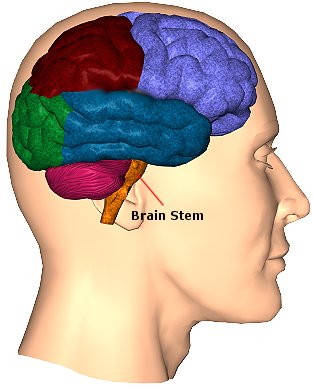 Lower Brain-Reactive, Automatic - 
Regulates bodily functions & 
Reactions (fight or flight)
[Speaker Notes: Have you ever tried to talk to someone who is angry and heated?  
Have you ever been so angry that you said or did things that you later regretted or later thought to yourself “Why didn’t I say this?” or “I should have said such and such.”

Well there’s a reason for why this happens and it has to do with how your brain works when you get angry.  Your brain is very complex with many parts.  The higher part of your brain is called the cortex and it is where logic, planning, problem solving and reasoning…it is your “thinking brain”.

The lower part of the brain controls vital bodily functions such as blood pressure, breathing and reflexes; our reactive impulses. When you are angry, aroused or threatened you are operating in your lower brain; Your brain doesn’t think; it reacts which is why it can be impossible to talk logic or reason with someone who is heated…they truly are not thinking.  

The brain is flooded with stress hormones…small amounts of stress hormones can give you energy but too much can make it hard for you to think clearly.  Not until you calm down can you return to your thinking “smart” brain.  

It will take your brain at least 30 minutes to go from an “angry” brain to a “smart” brain. How do you think this can impact your human performance?

Resource: Love Notes, Dibble Institute]
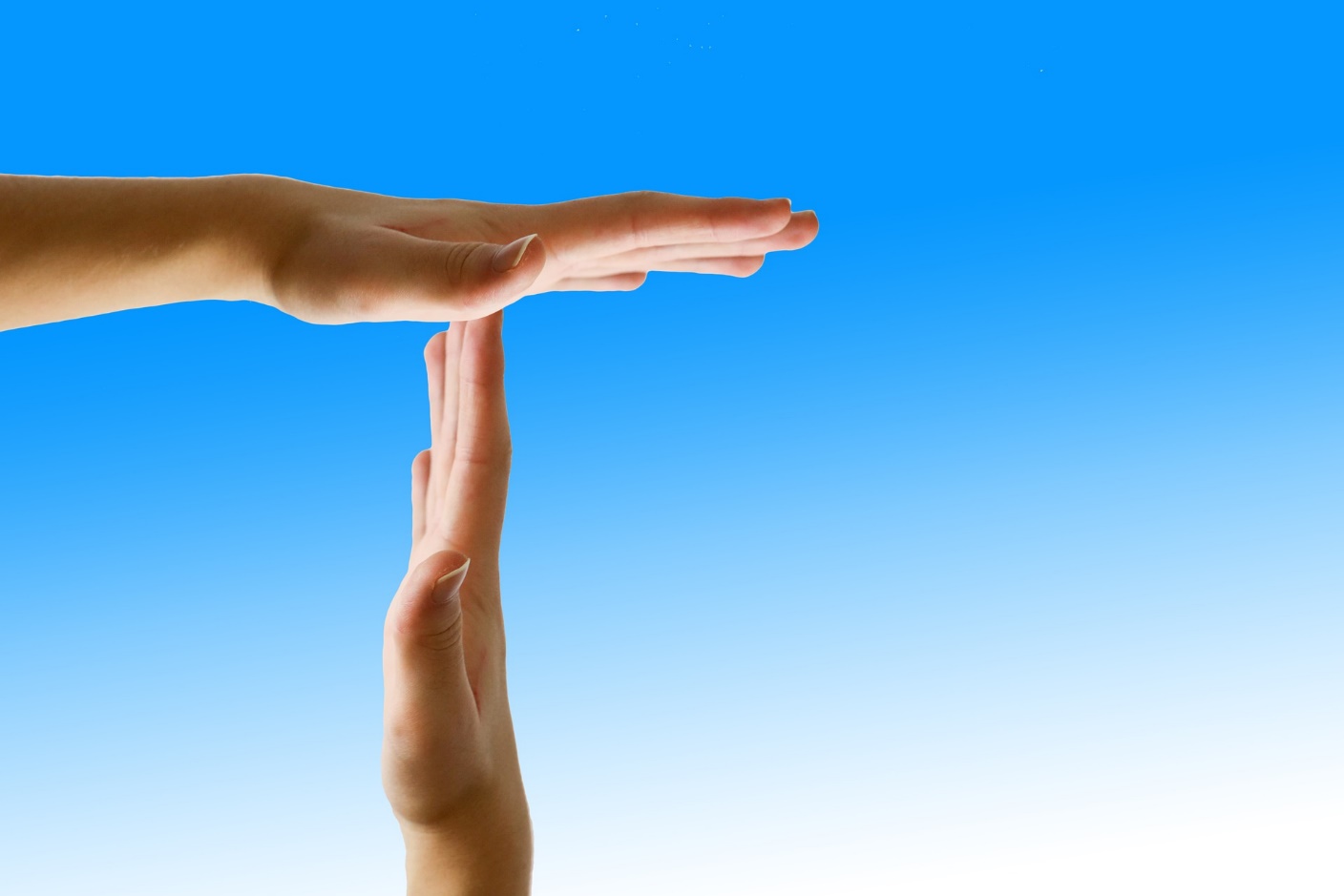 Communication Skill #1
Time-Out
[Speaker Notes: Now we are going to shift gears and learn about healthy and positive ways to communicate with others more effectively. The first skill is taking time-outs.]
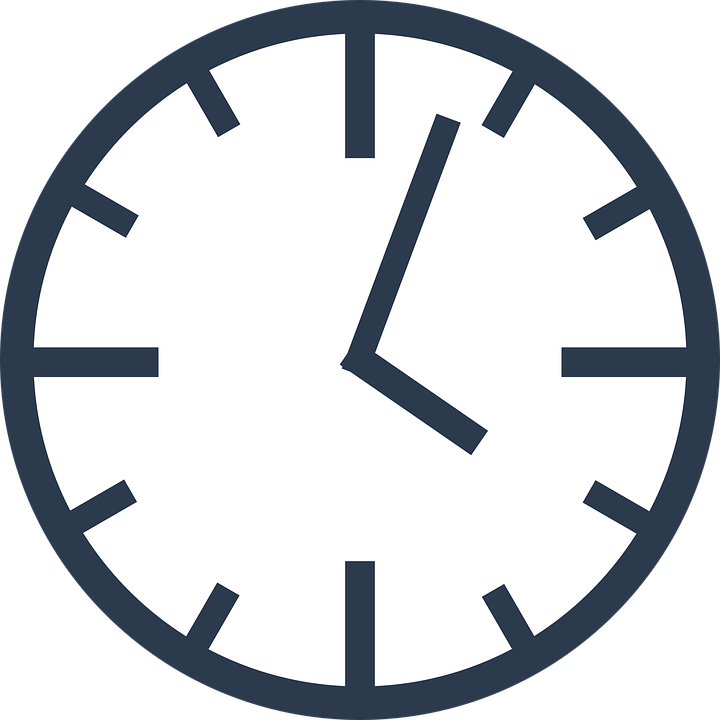 Time-Out
Say, “We/I need a time out” or some phrase to                                                      back away.
Do or say something to calm yourself down.
Identify the hurt behind the anger.
Remember VIEW
Wait at least 30 minutes, but no more than 24 hours to come back and talk.
[Speaker Notes: What do you think of when you hear the term time out?  Pause for responses.
This is not the time out we think about for children.  This is like a time out in sports.  
Why do you take a time out in sports? 

• get a few minutes to rest
• get some coaching
• come up with a plan

If you are in a situation where you or the other person is escalating or using their angry brain, that is the perfect opportunity to take a time out, take a break, and calm down.

Review the Slide with these additional talking points.
1. Never say “you need to chill” or “you need a time out”. This will just make someone even more defensive. Always say we or I. Or, find some phrase that works for you and helps you back away.

2. Do or say something to calm yourself. Replace hot, negative thoughts with soothing, positive thoughts. The messages you repeat inside your head are your choice. 

3. Identify what’s behind the anger. Are you feeling put-down, ignored, disrespected, rejected, accused, unappreciated, devalued, guilty, powerless, uncared for or unloved?
• Thinking about why you are angry will help you be more effective when you do address it later.

4. Remember VIEW: You are Valuable, Important, Equal and Worthy.
• It always help to remember your self-worth.

5. Come back and talk. Wait 30 minutes, but no longer than 24 hours. Your brain takes at least 30 minutes to calm down and return to your thinking, smart brain. You need to come back to it within 24 hours so each of you knows you aren’t blowing it off. You may need to use the Speaker Listener Technique to talk through it. You’ll learn this technique soon.

Resource: Love Notes, Dibble Institute]
Do’s and Don’ts for Time-Out’s
Don’t rehearse negative thoughts or hurtful, vengeful comments you plan to make. 
Do have a few soothing messages to repeat to yourself when you are angry to replace the negative thoughts that can keep you angry. 
Do try to identify what is really behind the anger = hurt.
[Speaker Notes: Review the Slide with these additional talking points.
1. Rehearsing negative thoughts and vengeful comments you plan to make when you talk again only keeps you angry and defeats the whole purpose of a time out, which is to get you back to your calm, thinking, smart brain. 
Examples: “She’s a jerk.” “I’m not taking this anymore.” “I’ll show them.”

2. Have a couple of soothing messages to repeat over and over to yourself like a mantra when you are angry to replace the negative thoughts that can keep you angry. This also can go along with the human performance project concept of mood and mindset.
Examples: “We both might be a little wrong here.” “We’ll figure this out.” “Don’t take it personally. This is not about me.”

3. Hurt is usually what lies behind anger. Think about it. Is this person disrespecting you or putting you down? Rejecting you, leaving you out, or ignoring you? Are you jealous? Do you feel falsely accused? Distrusted? Or do you feel unliked, uncared-for, or unwanted? Do you feel powerless?

Resource: Love Notes, Dibble Institute]
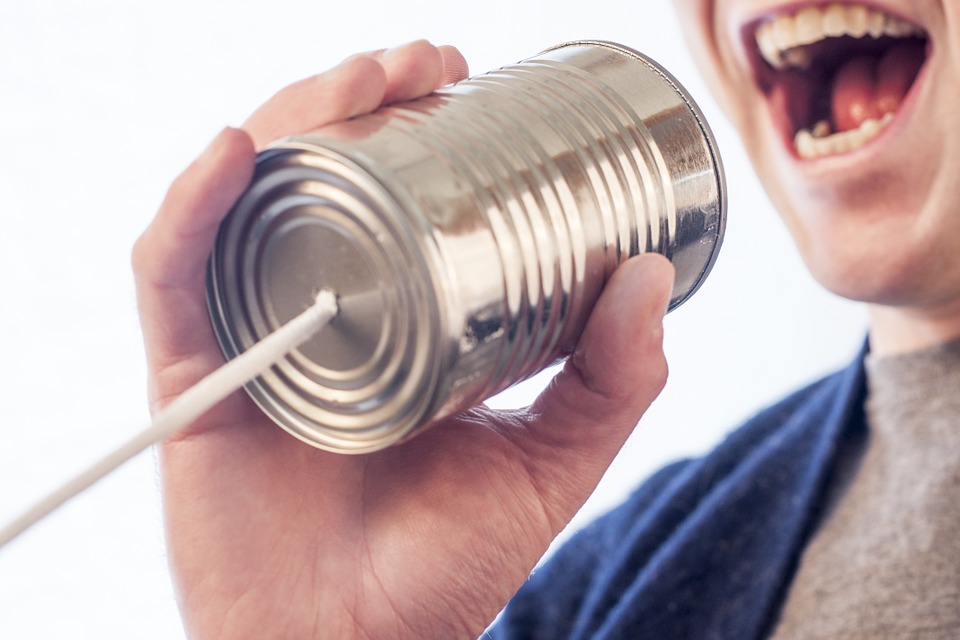 Communication Skill #2
Speaker/Listener Technique
[Speaker Notes: The next skill we will go over is using the speaker/listener technique to discuss and be comfortable having difficult conversations.]
Speaker-Listener Technique
SPEAKER
LISTENER
Speak for yourself, no mind reading
Don’t go on and on
Pause, let listener paraphrase
Don’t interrupt, don’t disagree
Seek to understand
Paraphrase what you hear
[Speaker Notes: In this activity you will need two facilitators to demonstrate an example of a conversation before using Speaker/Listener and one while using the Speaker/Listener technique.

So you have started to get into a heated discussion with your friend, teammate, or partner about something really important to you.  You decide to take a time out and a few hours later agree to come back and discuss the problem.  This is when you can use the Speaker/Listener Technique.  When you are in argument, what you want more than anything is to be listened to…which is the same thing the other person wants!  This technique is a way for both of you to get what you want.
The basic principle is that one person speaks while the other person listens.  Sounds easy?!  Well, not when your in an argument which is why you should take a time out and calm down first. 

Scenario: Speaker is upset with Listener because the Listener said they wanted to go the leadership meeting after school but the Speaker saw on Snapchat that they went to Dunkin’ Donuts after school to hang out with friends, when they were supposed to go to the meeting together.

The basic idea of the Speaker/Listener Technique:

The Speaker/Listener Technique is simple. One talks while the other listens.
Sounds easy, but here is the catch. The Listener has to listen so well that she or he will be able to paraphrase back what she or he heard.
During an argument, while the other person is talking, what are most people doing?
(Pause for responses) Yes, you are thinking about your response. You are either forming a response, disagreeing, and often interrupting. You are definitely not listening very well.
Paraphrasing simply means saying in your own words what you heard. Paraphrasing feels artificial and slow, but it is the only way to ensure the listener is effectively listening and not being distracted by thinking of his or her response.

Resource: Love Notes, Dibble Institute]
Rules for Speaker
Speak For Yourself: It is your opportunity to give information about yourself.

Don’t Mind Read The Other Person: Remember, this is your opportunity to tell the other person your point of view or your concerns. 

Pause To Let The Listener Paraphrase. Don’t go on and on.
[Speaker Notes: Review the rules:
1.  Stay on one topic at a time: Don’t go on and on. Make a few statements and wait for the listener to paraphrase.
2. Speak for yourself: It is your opportunity to give information about yourself.
3. Don’t Mind Read the other person: Remember, this is your opportunity to tell the other person your point of view or your concerns.
4. Give the listener good feedback…
	“Yes, that’s it. You’ve got it.”
	“Well, yes, you got part of what I was saying, but that’s not it exactly. Here, let me try again.”
	“No that isn’t what I mean. Let me try again.”

Resource: Love Notes, Dibble Institute]
Rules for Listener
Don’t Disagree, Interrupt, try to give your side or solve the problem. 

Seek To Understand. Try to understand what the Speaker is saying, his or her perspective, concerns.

Paraphrase back what you heard. 

Ask questions to clarify if needed. You can say, “I don’t understand. Try to explain that again.”
[Speaker Notes: Rules for the Listener:

Don’t disagree, give your side, interrupt or to solve the problem.
Listen and try to understand what the Speaker is saying.
Paraphrase back what you heard. “So what I hear you saying is…”
Ask questions to clarify if needed. You can say, “I don’t understand. Try to explain that again.”

• When it is said that you can’t disagree while listening, it doesn’t mean you can’t disagree.
• When it is your turn to speak, you can disagree. Then, you can give your perspective.

Resource: Love Notes, Dibble Institute]
Rules for Both
Stay On One Topic At A Time: Don’t throw in everything but the kitchen-sink!
Both Share the S-L Square, passing it back and forth a number of times as needed. 

The key is for both people to feel heard and understood.
[Speaker Notes: Read Slide.


Resources: Love Notes, Dibble Institute]
Your Turn!
Practicing Speaker/Listener Technique
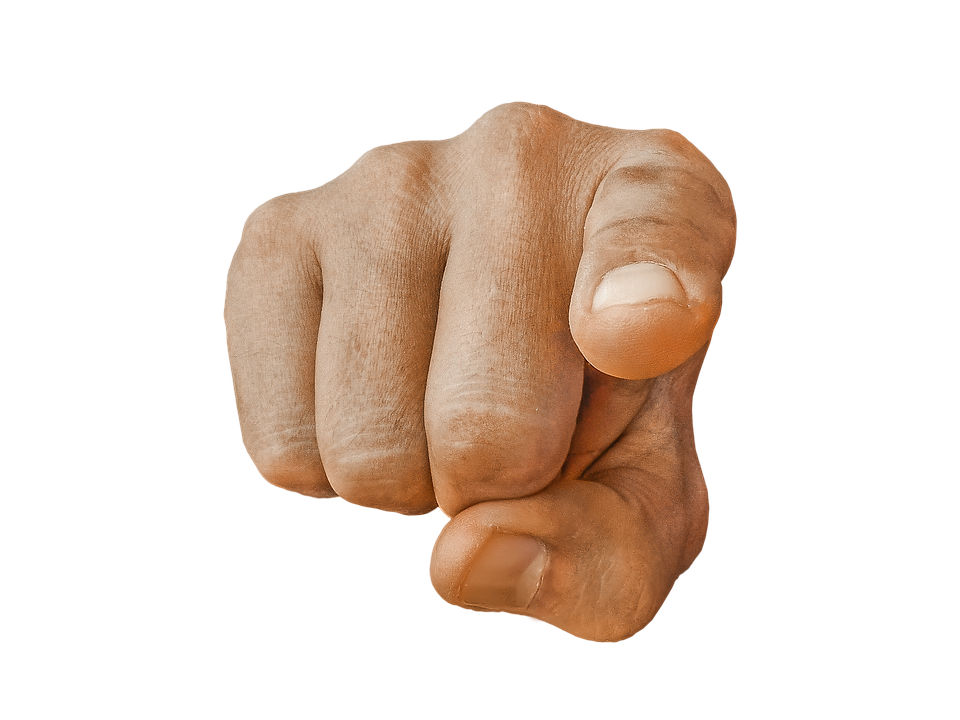 [Speaker Notes: Now you will get the opportunity to practice the speaker/listener technique with a partner. There are a few different scenarios that will be passed out amongst the group and you will pair up and have one person be the speaker and one person be the listener. Take a few minutes to prepare your conversation and then we will have a few of you share to the group through a role-play. You will be adding your own words and personality to the scenario.]
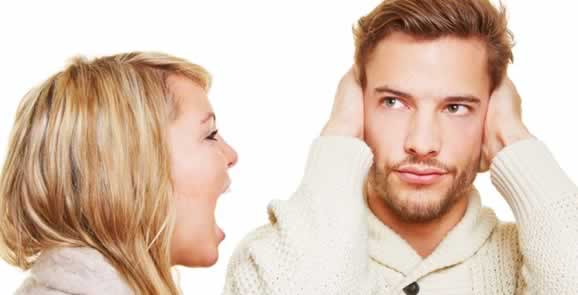 Communication Skill #3
Effective Complaining
[Speaker Notes: The third communication skills ties into a previous slide about ineffective ways to complain. Now, we will go over a communication technique to help us better explain our thoughts, feelings, and facts about the situation.]
WWA Approach
W: 	WHAT HAPPENED? Focus on the specific
        	behavior that bothers you.
W: 	WHERE or WHEN? Focus on last time
        	it happened. Avoids “you always/you never.” 
A:  	Explain how it AFFECTED you, how it made you 
         	feel, or why it bugs, upsets you, or makes you mad.
[Speaker Notes: Go over slide.

The objective is to think about the What (specific behavior), the When or Where (it happened last), and to state how it Affected you.

Emphasize to participants a complaint is an opportunity for one person to let another person know how and why something affects or bothers you.

Resource: Love Notes, Dibble Institute]
Identify the WWA
Example: 
   “Yesterday when you didn’t show up to my jazz concert like you promised you would, I felt sad and betrayed because I trusted your word. I often go the extra mile to attend your events to support you.”
Key: 
	What? ______________________________
 	When or Where?_____________________
	Affected me/Feelings/Impact ___________
Compare with ineffective way: 
	There you go again, always late or never showing up. I should have known. You’re such a terrible friend.
[Speaker Notes: Use the PowerPoint slides or simply read aloud the examples below. Ask the group to identify the parts (W, W, and A) in the examples.

Example A: “Yesterday when you didn’t show up to my jazz concert like you said you would, I felt sad and betrayed because I trusted your word. I often go the extra mile to attend your events to support you.”

Key: What—didn’t show up; When or Where—yesterday, the jazz concert; and How it Affected You—I felt sad and betrayed
because I trusted you.

• Ask them to compare that complaint with the example of an ineffective way of complaining: “There you go again, always late or never showing up. I should have known. You’re such a terrible friend.”

How might things have gone if this person used the ineffective way to complain? What ineffective strategies are they using in this example? 

How could using the WWA approach help you in handling complaints as a leader?

Resource: Love Notes, Dibble Institute]
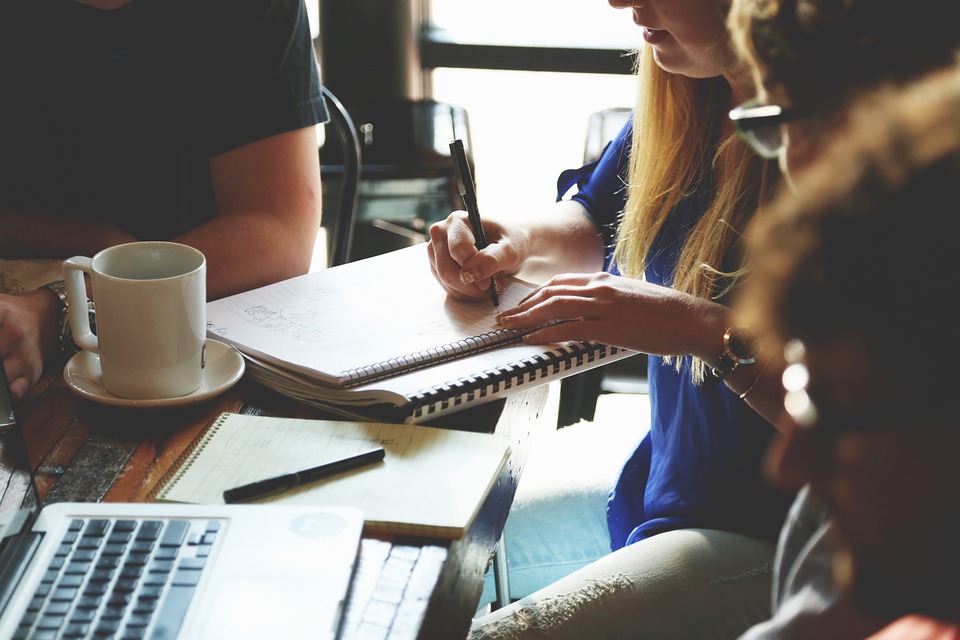 Communication Skill #4
Simple Problem-Solving Model
[Speaker Notes: The last communication skill is about solving problems more effectively and making sure all voices are heard in the decision-making process.]
Problem-Solving Model
First, discuss concerns—try to understand each other’s perspective. Use S/L Technique.
Brainstorm possible solutions. Write them down! 
Process of elimination and compromise to find a solution.  
Follow-up—is it working?
[Speaker Notes: All people have problems – big ones and small ones – with those they love, live with or work with.  Best friends have problems, teams have problems, happy couples have problems…but there is a simple tool you can use when trying to deal with these problems.

Effective problem solving needs to be divided into two parts. The first part is to have a good discussion about the problem or issue so you understand what’s going on with the other person. This discussion helps you understand the perspective and concerns of the other person. Many times we don’t really understand why something is important or bothering someone, or why someone did something. The Speaker/Listener Technique is an excellent tool to use.

Resource: Love Notes, Dibble Institute]
Solve the Problem!
You and your team are trying to come up with a new project for your Human Performance Project chapter. You don’t have a large budget for the project (only $500). Use the steps in the problem-solving model to come up with a project everyone can agree on!
Brainstorm all possible projects. One of the participants needs to write them all down.  There are no bad ideas!
Eliminate ideas that won’t work until you get a few good ones and then COMPROMISE if need be and AGREE on the project.
Follow up at some point in time and make sure the project is working for everyone.  If not, go to the next idea on the list.
[Speaker Notes: Read the slide.]
Communication Skills Matching
1. Use Time Outs

2. Use WWA 

3. Use the Speaker/ Listener Technique

4. Use Problem-Solving Model
A. Your feelings were hurt by their actions or behaviors.
B. You both have difficulty   communicating about facts or feelings.  
C. You both agree you need to work on an issue. 
D. You feel yourself getting really upset.
[Speaker Notes: We have learned several skills to communicating effectively as a leader.  Can you identify which skill you use for which scenario?  Have participants shout out their answers.

A. When your feelings are hurt by someone’s actions or behaviors……use the WWA
technique.
Answer: 2
B. When you are both having a difficult time communicating about facts or feelings…..use the Speaker/Listener Technique.
Answer: 3
C. When you both agree that you need to work on an issue…..use the Problem Solving model.
Answer: 4
D. When you feel yourself getting really upset…..use Time-Outs.
Answer: 1

Resource: Love Notes, Dibble Institute]
Daily Appreciations Activity!
What do you admire about this person?
What is something you appreciate that they have done for you or others?
What has this person meant to you?
[Speaker Notes: You will need notecards or blank paper for this activity.

To wrap up this training, we will write a daily appreciation. When people feel appreciated, they are much more willing to problem-solve and hear complaints.
Relationships break down not only because of a build-up of negatives (the bad stuff), but also because there’s a decrease in positives (the good stuff) in the relationship. In healthy relationships, each person should have at least five positive words or interactions for every one negative outside of arguments. 
All people in close relationships can have problems and disagreements. To have a successful relationship, it’s important for two people amid the irritations and disagreements to remember the positive qualities of the other person. Pay attention to the positive things the other person does or says. 
We’d probably all do better in life if we remembered to give appreciations to those we care about and those we work with.

It’s been said that we take for granted those we love and care about most. It’s easy to get so caught up in our own lives that we forget to take the time with people we care about. We miss opportunities to say the things we want to those who mean the most to us. It feels good to know someone appreciates us for the little things or the big things we do. When you feel appreciated, it is easier to deal with complaints, problems, or issues. Relationships are better when people show their appreciations. As you know, relationships tend to go downhill when there aren’t enough positives. I would like to ask you to write down a brief note of appreciation to someone who means, or has meant, a lot to you. Imagine you have one last opportunity to communicate with them.  It could be someone you love, admire, or simply someone who has helped you in a special way. It might be a family member, relative, friend, partner, boss, coach, teacher, neighbor, or some other person. It might even be a hero you’ve never met personally.

PASS OUT INDEX CARDS/BLANK PAPER..
Think about these questions as you write the note card/blank paper…
What do you admire about this person?
What is something you appreciate that he or she has done for you or others?
What has this person meant to you?]
THANK YOU!
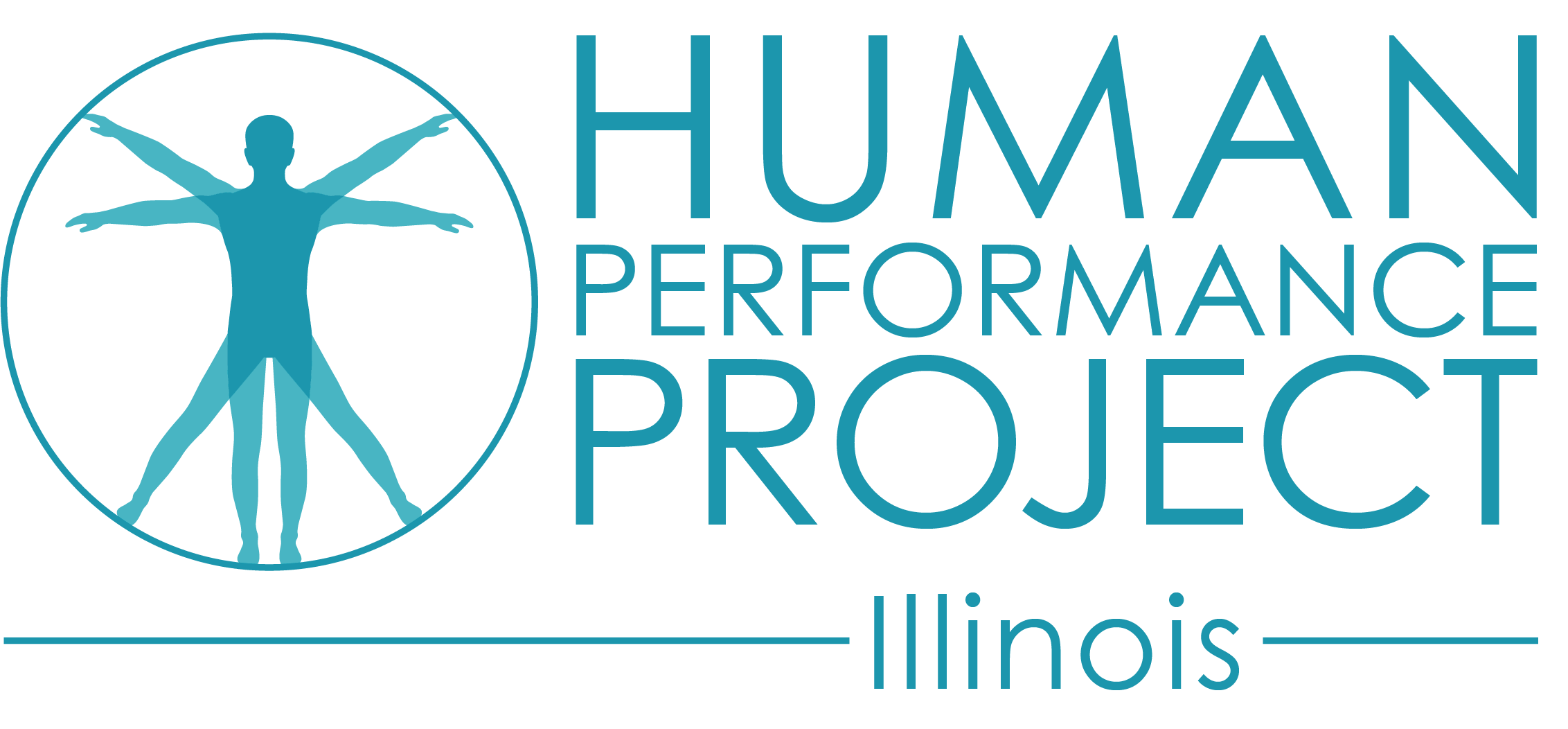 For Additional Trainings & Resources Visit: www.ilhpp.org
This was developed and funded in whole and or part, by grants from the Illinois Department of Human Services and Substance Abuse and Mental Health Services Administration. The views, opinions, and content of this publication are those of the authors and contributors, and do not necessarily reflect the views, opinions, or policies of IDHS, SAMHSA, or HHS, and should not be construed as such.
[Speaker Notes: Thank you! For more information, additional resources, or trainings, please visit us at www.ilhpp.org!]